LOGO
Synergistically utilize technically sound portals with frictionless chainsSynergistically
BUSINESS REPORT
Synergistically utilize technically sound portals with, Synergistically utilize technically sound, , Synergistically
Jpppt.com
https://www.freeppt7.com
[Speaker Notes: Photos by Freepik]
Synergistically utilize technically sound portals with, Synergistically utilize technically sound, , Synergistically
Synergistically utilize technically sound portals with, Synergistically utilize technically sound, , Synergistically
Contents
Synergistically utilize technically sound portals with, Synergistically utilize technically sound, , Synergistically
Synergistically utilize technically sound portals with, Synergistically utilize technically sound, , Synergistically
Synergistically utilize technically sound portals with, Synergistically utilize technically sound, , Synergistically
Synergistically utilize technically sound portals with, Synergistically utilize technically sound, , Synergistically
[Speaker Notes: Photos by rawpixel.com / Freepik]
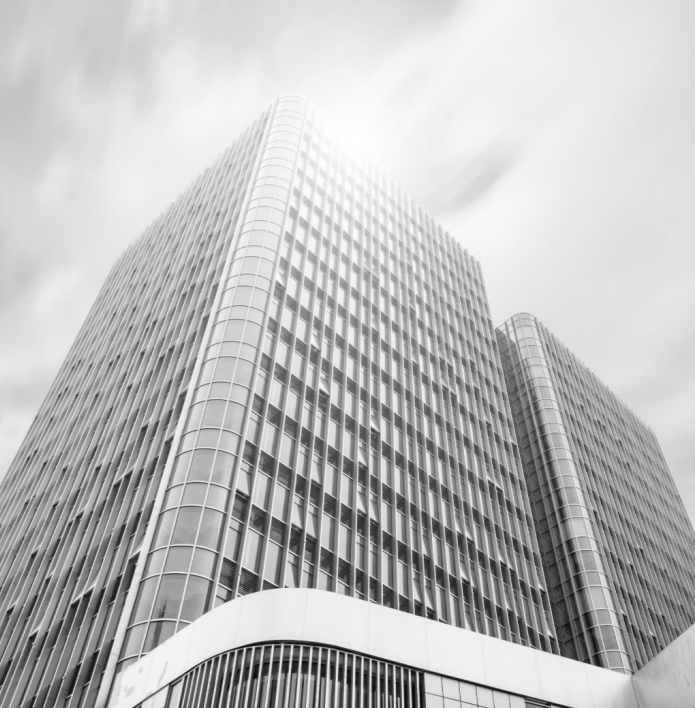 Part one
Synergistically utilize technically sound portals with, Synergistically utilize technically sound, , Synergistically
jpppt.com
3
[Speaker Notes: Photos by Evening_tao / Freepik]
JPPPT.COM
Synergistically utilize technically sound portals with, Synergistically utilize technically sound,  Synergistically
Synergistically utilize technically sound portals with, Synergistically utilize technically sound,  Synergistically
Synergistically utilize technically sound portals with, Synergistically utilize technically sound,  Synergistically/Synergistically utilize technically sound portals with, Synergistically utilize technically sound,
Synergistically utilize technically sound portals with, Synergistically utilize technically sound,  Synergistically
4
[Speaker Notes: Photos by rawpixel.com / Freepik]
JPPPT.COM
Synergistically utilize technically sound portals with, Synergistically utilize technically sound,  Synergistically/Synergistically utilize technically sound portals with, Synergistically utilize technically sound,
Synergistically utilize technically sound portals with frictionless chainsSynergistically，Synergistically utilize
Synergistically utilize technically sound portals with frictionless chainsSynergistically，Synergistically utilize
Synergistically utilize technically sound portals with frictionless chainsSynergistically，Synergistically utilize
5
[Speaker Notes: Photos by Freepik]
5
Synergistically utilize technically sound portals with, Synergistically utilize technically sound,  Synergistically。Synergistically utilize technically sound portals with
JPPPT.COM
1
Synergistically utilize technically sound portals with, Synergistically utilize technically sound,  Synergistically。Synergistically utilize technically sound portals with
Synergistically utilize technically sound portals with, Synergistically utilize technically sound,  Synergistically。Synergistically utilize technically sound portals with
4
Synergistically utilize technically sound portals with, Synergistically utilize technically sound,  Synergistically。Synergistically utilize technically sound portals with
Synergistically utilize technically sound portals with, Synergistically utilize technically sound,  Synergistically。Synergistically utilize technically sound portals with
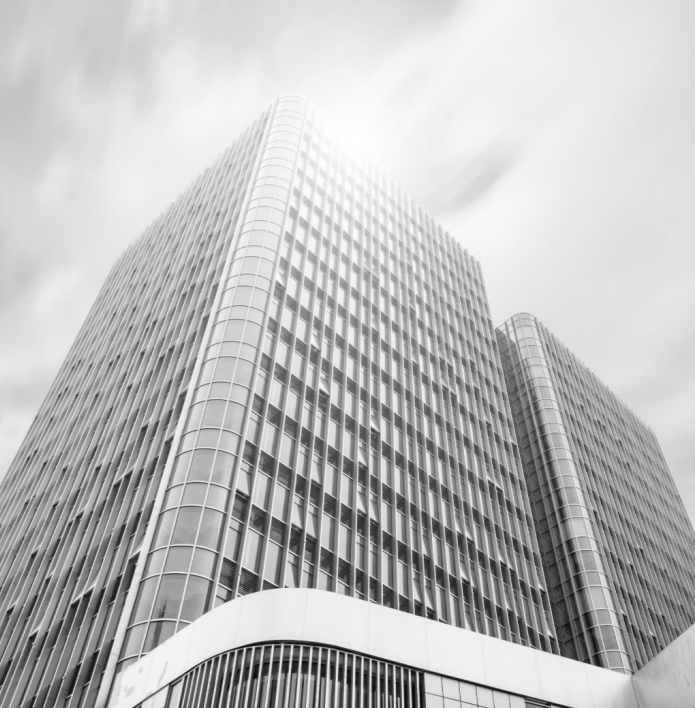 Part two
Synergistically utilize technically sound portals with, Synergistically utilize technically sound, , Synergistically
JPPPT.COM
7
[Speaker Notes: Photos by Evening_tao / Freepik]
JPPPT.COM
Synergistically utilize technically sound portals with frictionless chainsSynergistically，Synergistically utilize
Synergistically utilize technically sound portals with frictionless chainsSynergistically，Synergistically utilize
Synergistically utilize technically sound portals with frictionless chainsSynergistically，Synergistically utilize
Synergistically utilize technically sound portals with frictionless chainsSynergistically，Synergistically utilize
Synergistically utilize technically sound portals with frictionless chainsSynergistically，Synergistically utilize
Synergistically utilize technically sound portals with frictionless chainsSynergistically，Synergistically utilize
[Speaker Notes: Photos by creativeart / Freepik]
JPPPT.COM
Synergistically utilize technically sound portals with, Synergistically utilize technically sound,  Synergistically。Synergistically utilize technically sound portals with
01
Synergistically utilize technically sound portals with, Synergistically utilize technically sound,  Synergistically。Synergistically utilize technically sound portals with
04
02
03
01
Synergistically utilize technically sound portals with, Synergistically utilize technically sound,  Synergistically。Synergistically utilize technically sound portals with
03
02
Synergistically utilize technically sound portals with, Synergistically utilize technically sound,  Synergistically。Synergistically utilize technically sound portals with
04
JPPPT.COM
Synergistically utilize technically sound portals with, Synergistically utilize technically sound,  Synergistically
2
Synergistically utilize technically sound portals with, Synergistically utilize technically sound,  Synergistically
6
Synergistically utilize technically sound portals with, Synergistically utilize technically sound,  Synergistically
1
3
5
Synergistically utilize technically sound portals with, Synergistically utilize technically sound,  Synergistically
4
Synergistically utilize technically sound portals with, Synergistically utilize technically sound,  Synergistically
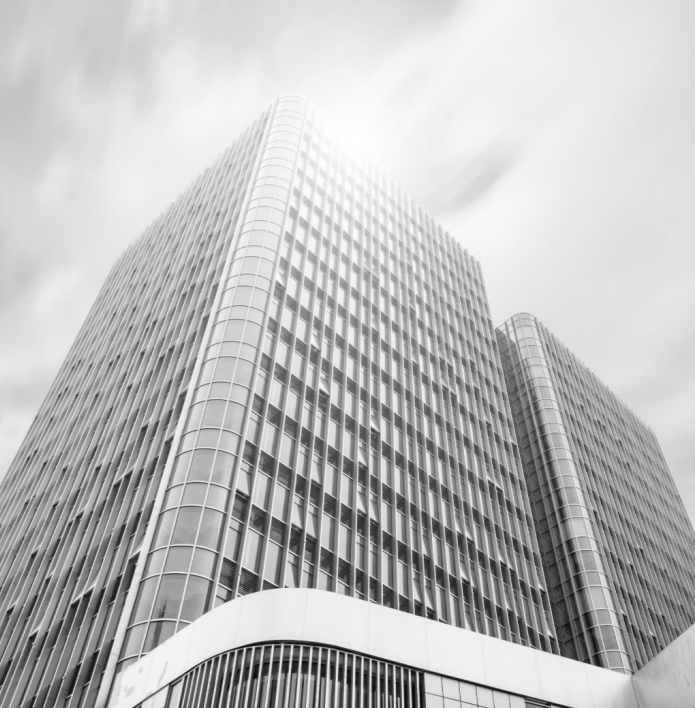 Part three
Synergistically utilize technically sound portals with, Synergistically utilize technically sound, , Synergistically
JPPPT.COM
11
[Speaker Notes: Photos by Evening_tao / Freepik]
JPPPT.COM
Synergistically utilize technically sound portals with, Synergistically utilize technically sound,  Synergistically
Synergistically utilize technically sound portals with, Synergistically utilize technically sound,  Synergistically
W
S
Synergistically utilize technically sound portals with, Synergistically utilize technically sound,  Synergistically
Synergistically utilize technically sound portals with, Synergistically utilize technically sound,  Synergistically
O
T
[Speaker Notes: Photos by rawpixel.com / Freepik]
JPPPT.COM
Synergistically utilize technically sound portals with, Synergistically utilize technically sound,  Synergistically。Synergistically utilize technically sound portals with, Synergistically utilize technically sound,
Synergistically utilize technically sound portals with, Synergistically utilize technically sound,  Synergistically。Synergistically utilize technically sound portals with, Synergistically utilize technically sound,
Synergistically utilize technically sound portals with, Synergistically utilize technically sound,  Synergistically。Synergistically utilize technically sound portals with, Synergistically utilize technically sound,
13
JPPPT.COM
JPPPT.COM
JPPPT.COM
JPPPT.COM
Synergistically utilize technically sound portals with frictionless chainsSynergistically，Synergistically utilize
Synergistically utilize technically sound portals with frictionless chainsSynergistically，Synergistically utilize
Synergistically utilize technically sound portals with frictionless chainsSynergistically，Synergistically utilize
Synergistically utilize technically sound portals with frictionless chainsSynergistically，Synergistically utilize
1
3
4
2
14
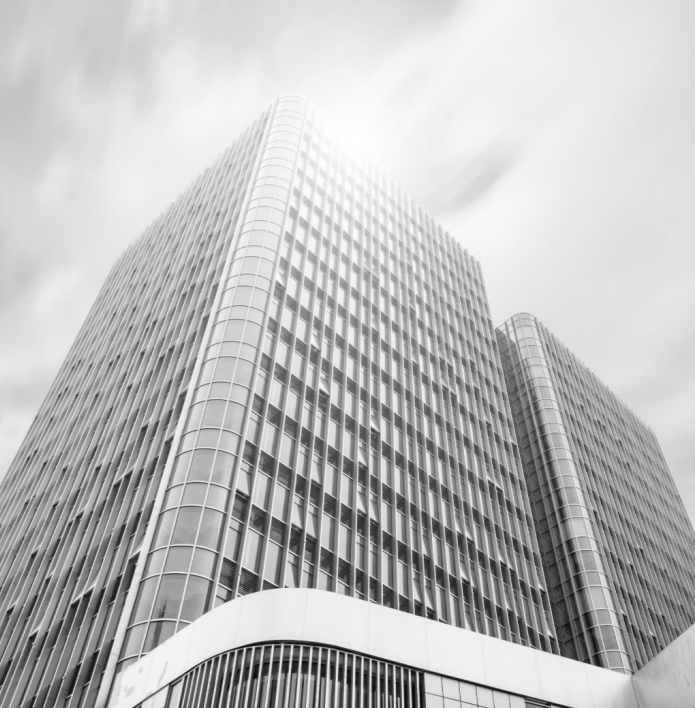 Part four
Synergistically utilize technically sound portals with, Synergistically utilize technically sound, , Synergistically
JPPPT.COM
15
[Speaker Notes: Photos by Evening_tao / Freepik]
JPPPT.COM
Synergistically utilize technically sound portals with, Synergistically utilize technically sound,  Synergistically。Synergistically utilize
Synergistically utilize technically sound portals with, Synergistically utilize technically sound,  Synergistically。Synergistically utilize
Synergistically utilize technically sound portals with, Synergistically utilize technically sound,  Synergistically。Synergistically utilize
Synergistically utilize technically sound portals with, Synergistically utilize technically sound,  Synergistically。Synergistically utilize
JPPPT.COM
Synergistically utilize technically sound portals with, Synergistically utilize technically sound,  Synergistically。Synergistically utilize technically sound portals with, Synergistically utilize technically sound,
Synergistically utilize technically sound portals with, Synergistically utilize technically sound,  Synergistically。Synergistically utilize technically sound portals with, Synergistically utilize technically sound,
17
[Speaker Notes: Photos by Freepik]
JPPPT.COM
Synergistically utilize technically sound portals with, Synergistically utilize technically sound,  Synergistically。Synergistically utilize
Synergistically utilize technically sound portals with, Synergistically utilize technically sound,  Synergistically。Synergistically utilize
Synergistically utilize technically sound portals with, Synergistically utilize technically sound,  Synergistically。Synergistically utilize
Synergistically utilize technically sound portals with, Synergistically utilize technically sound,  Synergistically。Synergistically utilize
JPPPT.COM
Synergistically utilize technically sound portals with, Synergistically utilize technically sound,  Synergistically。Synergistically utilize
Synergistically utilize technically sound portals with, Synergistically utilize technically sound,  Synergistically。Synergistically utilize
Synergistically utilize technically sound portals with, Synergistically utilize technically sound,  Synergistically。Synergistically utilize
Synergistically utilize technically sound portals with, Synergistically utilize technically sound,  Synergistically。Synergistically utilize
Synergistically utilize technically sound portals with, Synergistically utilize technically sound,  Synergistically。Synergistically utilize
Synergistically utilize technically sound portals with, Synergistically utilize technically sound,  Synergistically。Synergistically utilize
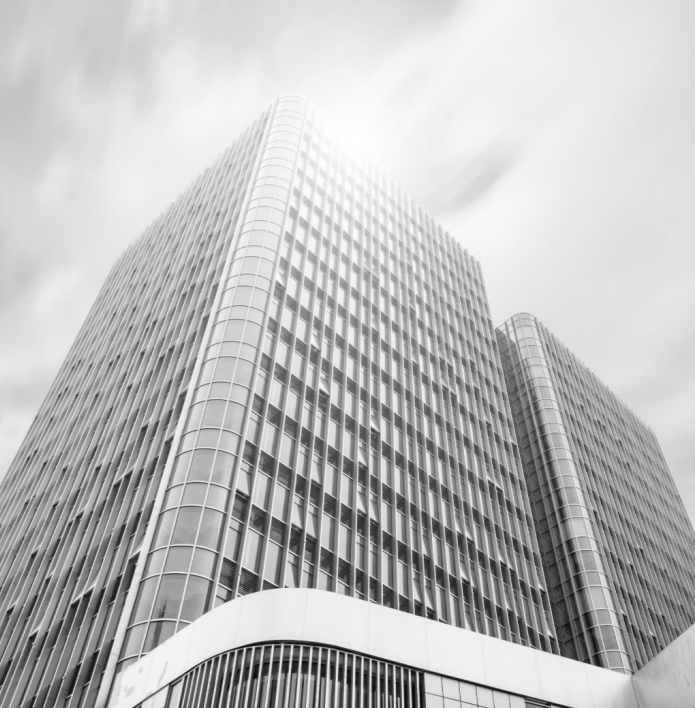 Part five
Synergistically utilize technically sound portals with, Synergistically utilize technically sound, , Synergistically
JPPPT.COM
20
[Speaker Notes: Photos by Evening_tao / Freepik]
JPPPT.COM
Synergistically utilize technically sound portals with, Synergistically utilize technically sound,  Synergistically。Synergistically utilize
Synergistically utilize technically sound portals with, Synergistically utilize technically sound,  Synergistically。Synergistically utilize
Synergistically utilize technically sound portals with, Synergistically utilize technically sound,  Synergistically。Synergistically utilize
Synergistically utilize technically sound portals with, Synergistically utilize technically sound,  Synergistically。Synergistically utilize
15%
20%
10%
JPPPT.COM
JPPPT.COM
Synergistically utilize technically sound portals with, Synergistically utilize technically sound,
Synergistically utilize technically sound portals with, Synergistically utilize technically sound,
5%
20%
JPPPT.COM
JPPPT.COM
Synergistically utilize technically sound portals with, Synergistically utilize technically sound,
Synergistically utilize technically sound portals with, Synergistically utilize technically sound,
30%
JPPPT.COM
JPPPT.COM
Synergistically utilize technically sound portals with, Synergistically utilize technically sound,
Synergistically utilize technically sound portals with, Synergistically utilize technically sound,
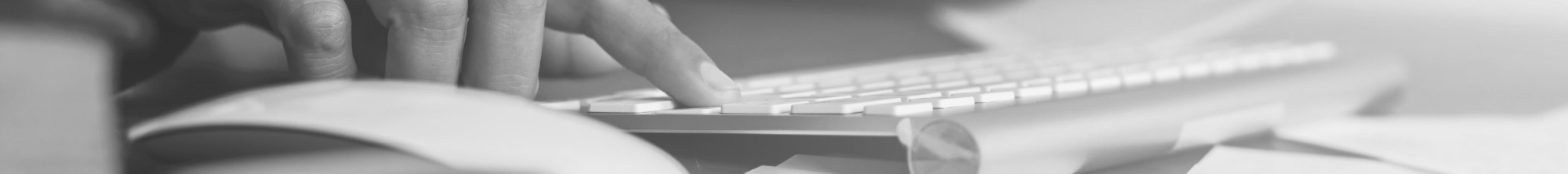 JPPPT.COM
Synergistically utilize technically sound portals with, Synergistically utilize technically sound,  Synergistically
Synergistically utilize technically sound portals with, Synergistically utilize technically sound,  Synergistically
Synergistically utilize technically sound portals with, Synergistically utilize technically sound,  Synergistically
1
2
3
4
5
6
7
Synergistically utilize technically sound portals with, Synergistically utilize technically sound,  Synergistically
Synergistically utilize technically sound portals with, Synergistically utilize technically sound,  Synergistically
Synergistically utilize technically sound portals with, Synergistically utilize technically sound,  Synergistically
Synergistically utilize technically sound portals with, Synergistically utilize technically sound,  Synergistically
[Speaker Notes: Photos by Jcomp / Freepik]
JPPPT.COM
Synergistically utilize technically sound portals with, Synergistically utilize technically sound,  Synergistically。Synergistically utilize technically sound
Synergistically utilize technically sound portals with, Synergistically utilize technically sound,  Synergistically。Synergistically utilize technically sound
3
1
Synergistically utilize technically sound portals with, Synergistically utilize technically sound,  Synergistically。Synergistically utilize technically sound
Synergistically utilize technically sound portals with, Synergistically utilize technically sound,  Synergistically。Synergistically utilize technically sound
4
2
LOGO
Synergistically utilize technically sound portals with frictionless chainsSynergistically
THANK YOU
Synergistically utilize technically sound portals with, Synergistically utilize technically sound, , Synergistically
Jpppt.com
https://www.freeppt7.com
[Speaker Notes: Photos by Freepik]